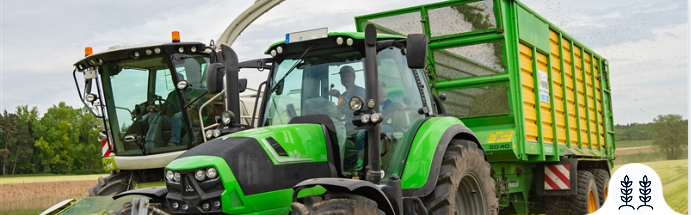 Landwirtschaft,Natur,Umwelt
Landwirtschaft, Natur, Umwelt arbeitet man vor allem mit Tieren und Pflanzen oder trägt Verantwortung für deren Schutz.
Man braucht Verantwortung für Tiere und Pflanzen
Es geht um 

 Züchten
Pflegen 
Trainieren
Berufstyp: Ausbildungsberuf
Ausbildungsart: Duale Berufsausbildung
Ausbildungsdauer: 3 Jahre
Lernorte: Betrieb und Berufsschule oder Einrichtung der beruflichen Rehabilitation
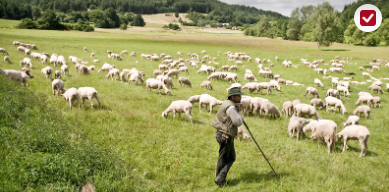 Was machst du in diesen Beruf ?
beurteilen die Verwendbarkeit von Pferden für bestimmte Spezialreitweisen, insbesondere Westernreiten und Gangreiten.
Pferde ausbilden 
bilden Reiter/innen in Spezialreitweisen aus und beraten und trainieren sie.
füttern, tränken und pflegen die ihnen anvertrauten Tiere
Zum Beispiel bürsten sie das Fell oder schneiden die Krallen. Außerdem beschäftigen sie sich mit den Tieren.
Wo arbeitet man ?
Tierheime und Tierpensionen
Tierschulen
Tierzuchtvereine